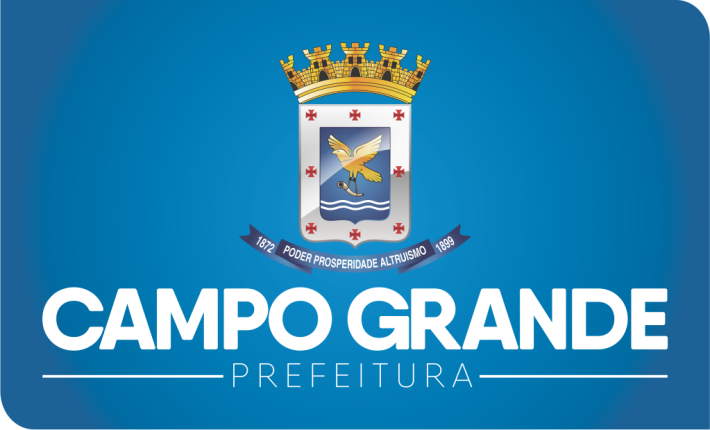 Apresentação do Relatório de Gestão Fiscal – RGF3º Quadrimestre 2021
Prefeitura Municipal de Campo Grande
Secretaria Municipal de Finanças e Planejamento – SEFIN
Fevereiro/2022
Receitas do TesouroArrecadadas no 3º quadrimestre 2020 e 2021
Receitas Arrecadadas no 3º quadrimestre Recursos de Todas as Fontes - 2020 e 2021
Comparativo da Variação de Crescimento da Receita Corrente Líquida - RCL
Comparativo das Despesas Consolidadas por Grupo de Despesa  Recursos do Tesouro – 3º quadrimestre
Comparativo das Despesas  Consolidadas por Grupo de Despesa Recurso de Todas as Fontes - 3º quadrimestre
Comparativo das Receitas e Despesas
LEI COMPLEMENTAR Nº 178, DE 13 DE JANEIRO DE 2021
Art. 16. A Lei Complementar nº 101, de 4 de maio de 2000, passa a vigorar com as seguintes alterações:
"Art. 18. ..................................................................................................................
..........................................................................................................................................
§ 2º A despesa total com pessoal será apurada somando-se a realizada no mês em referência com as dos 11 (onze) imediatamente anteriores, adotando-se o regime de competência, independentemente de empenho.
§ 3º Para a apuração da despesa total com pessoal, será observada a remuneração bruta do servidor, sem qualquer dedução ou retenção, ressalvada a redução para atendimento ao disposto no art. 37, inciso XI, da Constituição Federal." (NR)
O que a LRF  impõe que seja feito?
Art. 23. Se a despesa total com pessoal, do Poder ou órgão referido no art. 20, ultrapassar os limites definidos no mesmo artigo, sem prejuízo das medidas previstas no art. 22, o percentual excedente terá de ser eliminado nos dois quadrimestres seguintes, sendo pelo menos um terço no primeiro, adotando-se, entre outras, as providências previstas nos §§ 3º e 4o do art. 169 da Constituição.

§ 1o No caso do inciso I do § 3º do art. 169 da Constituição, o objetivo poderá ser alcançado tanto pela extinção de cargos e funções quanto pela redução dos valores a eles atribuídos.                (Vide ADI 2238)

§ 2o É facultada a redução temporária da jornada de trabalho com adequação dos vencimentos à nova carga horária.                 (Vide ADI 2238)

§ 3o Não alcançada a redução no prazo estabelecido, e enquanto perdurar o excesso, o ente não poderá:

I - receber transferências voluntárias;
II - obter garantia, direta ou indireta, de outro ente;
III - contratar operações de crédito, ressalvadas as destinadas ao refinanciamento da dívida mobiliária e as que visem à redução das despesas com pessoal.
Qual a nova redação dada pela LC 178/21?
Art. 15. O Poder ou órgão cuja despesa total com pessoal ao término do exercício financeiro da publicação desta Lei Complementar estiver acima de seu respectivo limite estabelecido no art. 20 da Lei Complementar nº 101, de 4 de maio de 2000, deverá eliminar o excesso à razão de, pelo menos, 10% (dez por cento) a cada exercício a partir de 2023, por meio da adoção, entre outras, das medidas previstas nos arts. 22 e 23 daquela Lei Complementar, de forma a se enquadrar no respectivo limite até o término do exercício de 2032.
§ 2º A comprovação acerca do cumprimento da regra de eliminação do excesso de despesas com pessoal prevista no caput deverá ser feita no último quadrimestre de cada exercício, observado o art. 18 da Lei Complementar nº 101, de 4 de maio de 2000.

§ 3º Ficam suspensas as contagens de prazo e as disposições do art. 23 da Lei Complementar nº 101, de 4 de maio de 2000, no exercício financeiro de publicação desta Lei Complementar.
Demonstrativo da Despesa com PessoalPeríodo – Janeiro a Dezembro/2021
Evolução das Despesas com Pessoal em Relação ao Limite Prudencial da LRF
MUNICÍPIO DE CAMPO GRANDE - PODER EXECUTIVODEMONSTRATIVO DA DESPESA COM PESSOAL – Anexo I/3º RGF/2021 Período – Janeiro a Dezembro/2021
Comparativo da RCL com a Dívida Consolidada por Exercício
Comparativo da RCL com as Operações de Crédito por Exercício
Comparativo das Aplicações em Educação e Saúde Por Exercício em Relação ao Limite Constitucional
OBRIGADO!